Sustainable CT Community Match Fund
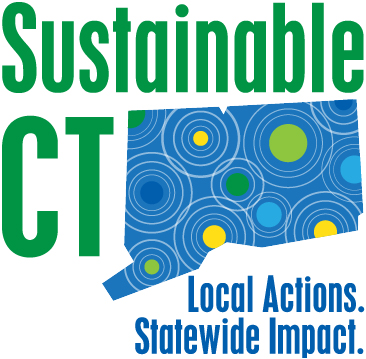 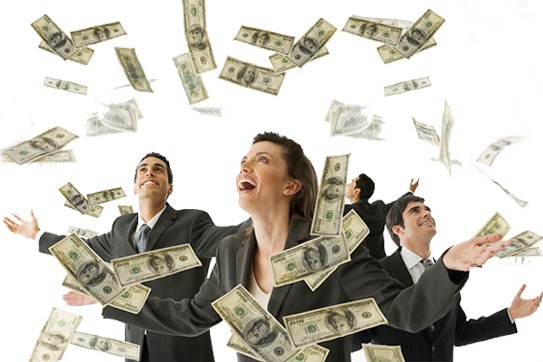 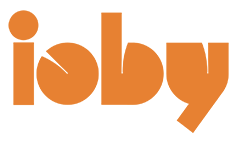 Program Overview
	Up to $25,000 in dollar-for-dollar matching funds for sustainability projects
We match what you raise as you raise it – contributions doubled in real-time
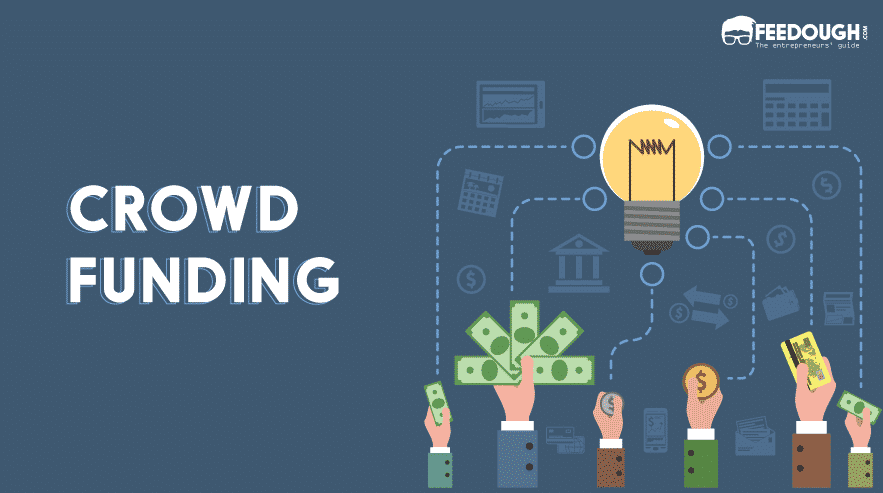 Fundraising through online crowdfunding
Contributions immediately matched by SCT
One-on-one fundraising coaching & support
Community collaboration & buy-in (literally!)
Connections to partners, other municipalities, & other funding sources
Our Focus: Energy Projects
Our Focus: Energy Projects
Reduce energy use intensity for municipal buildings and public spaces
Reduce energy use in individual municipal buildings or unique facilities
Increase the use of renewable energy in your municipal buildings and public spaces
Light your community with the most efficient bulbs available
General Project Eligibility
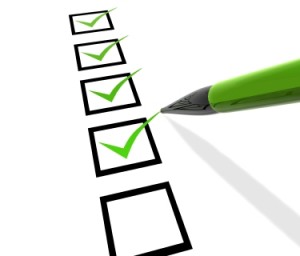 Located in a Sustainable CT registered town(s)
Align with Sustainable CT actions
Have a public benefit and be inclusive of your community
Detailed eligibility
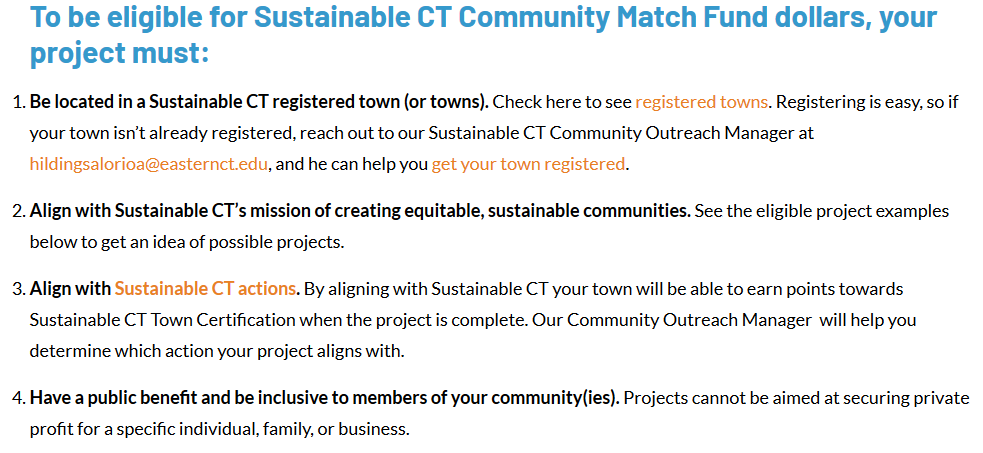 Detailed eligibility
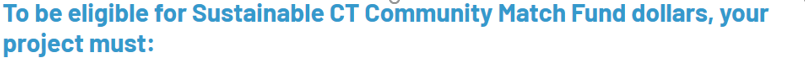 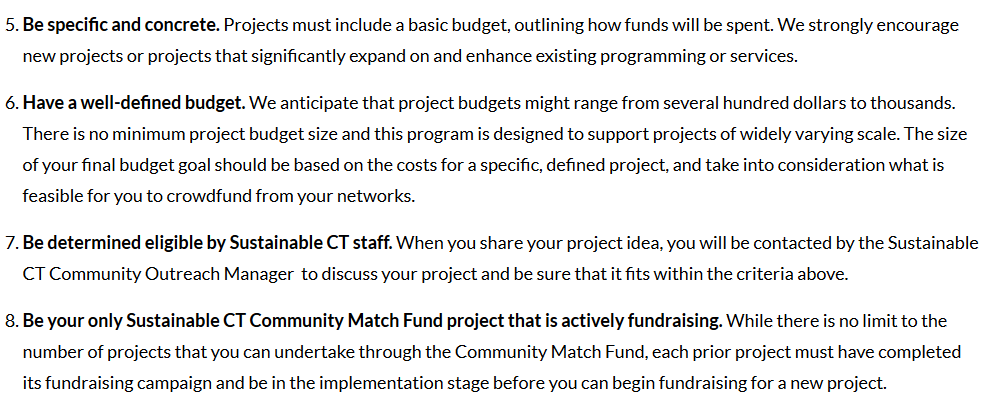 Access to the funding: fast, flexible, easy
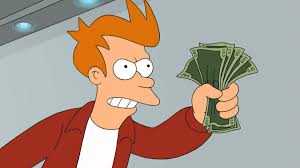 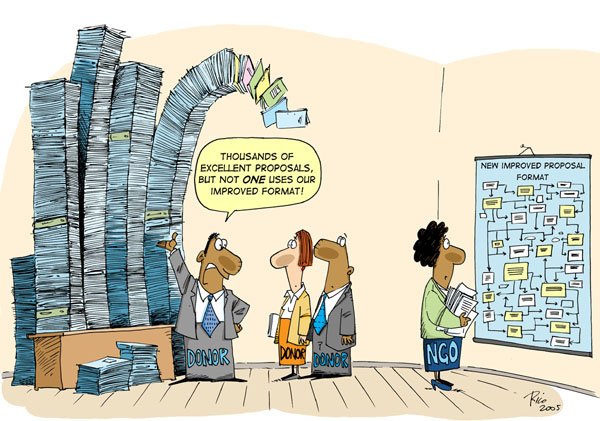 No application deadlines
No formal, standardized proposal 
No lengthy review process
No staggered funds disbursement
No one-size-fits-all post-award reporting requirements
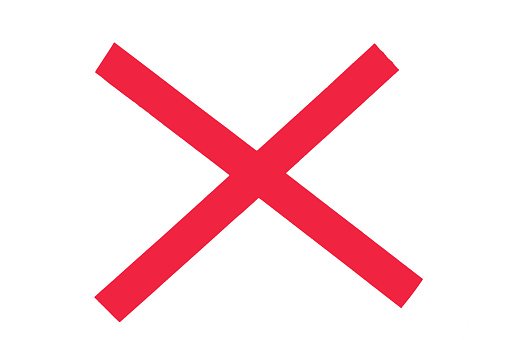 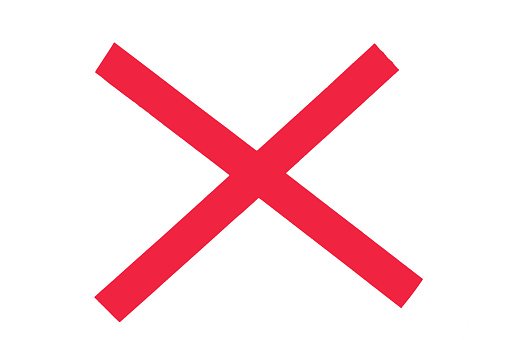 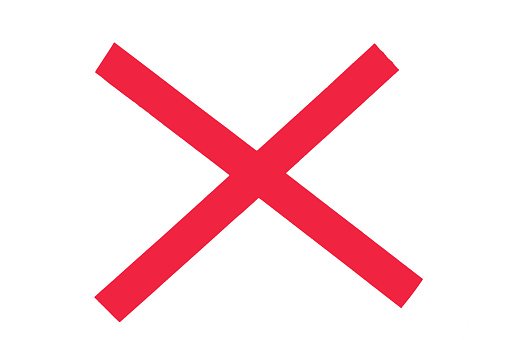 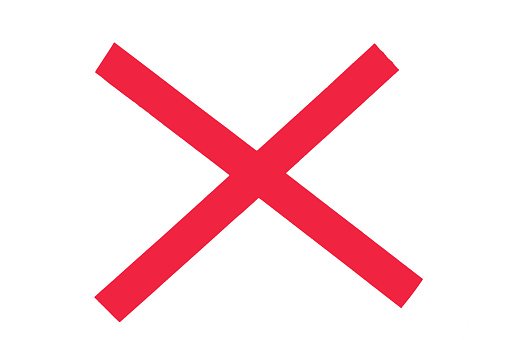 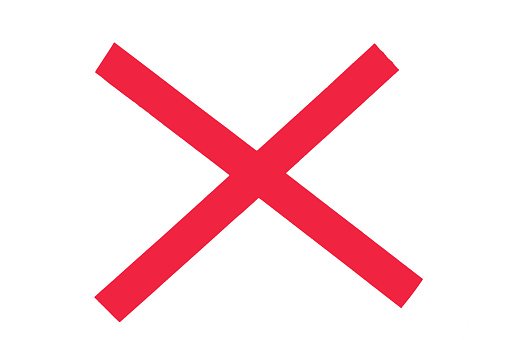 Starting up a Match Fund project
Sustainable CT reviews for eligibility
Contact Abe to discuss project
Submit a project description, timeline & budget
1
2
3
If determined eligible:
Connect with the municipality to introduce project and receive support
Complete pre-fundraising survey with project timeline
Build your project: begin working with ioby to create fundraising page
Fundraise
Implement project
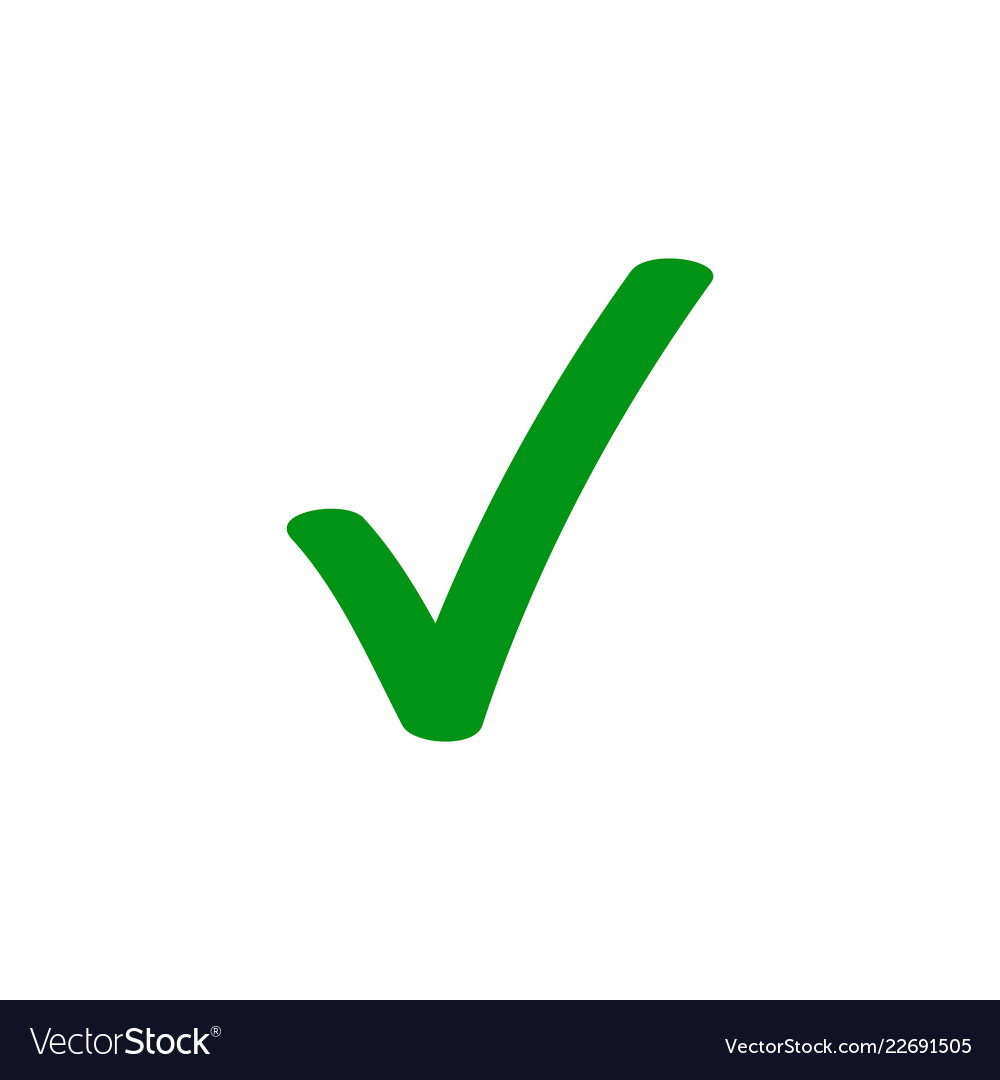 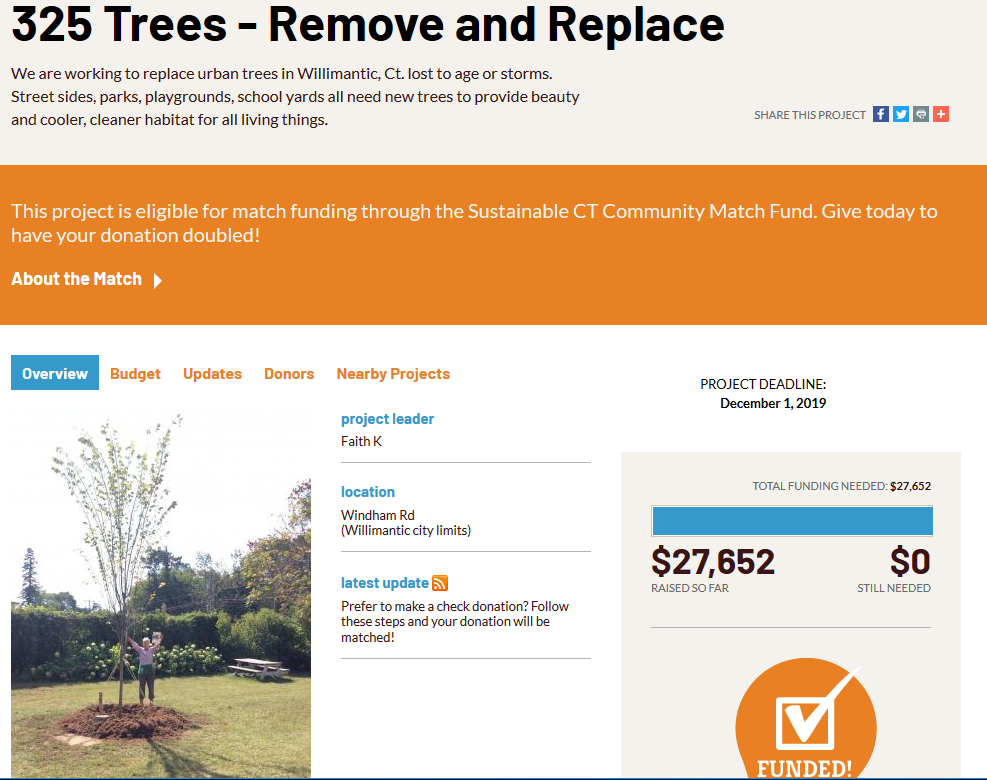 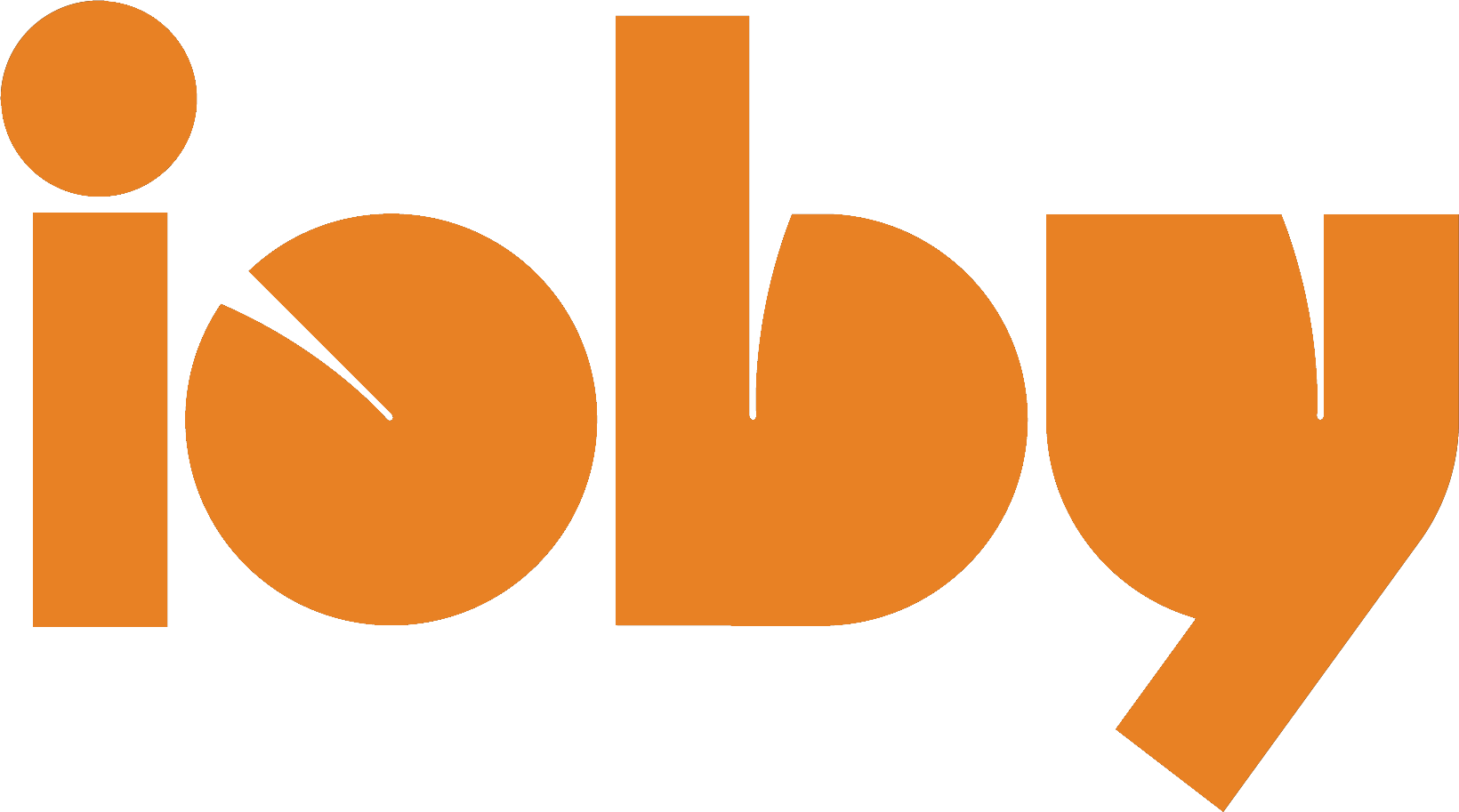 What kinds of contributions can be matched?
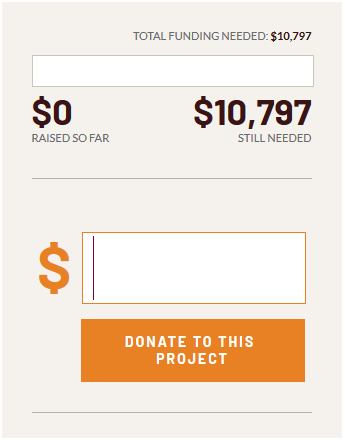 Donations can come from:
Individuals
Businesses
Nonprofits
Municipalities 
Your own budget
Grants
All of these will be matched by Sustainable CT
To be matched, they must be passed through to your ioby crowdfunding page
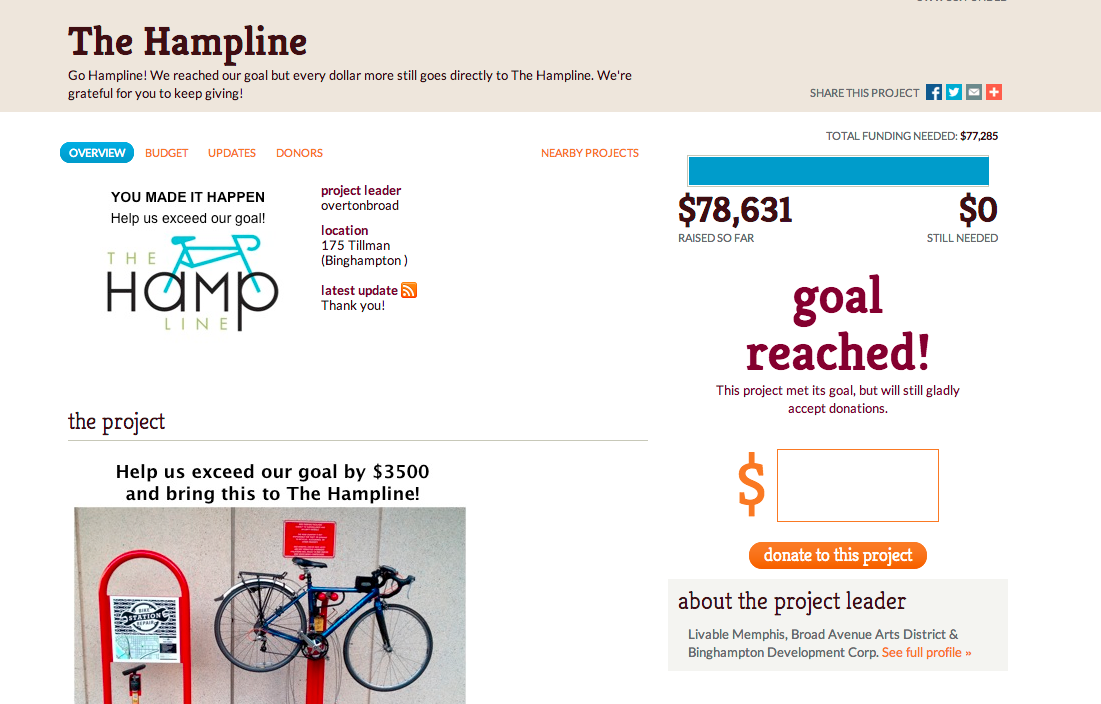 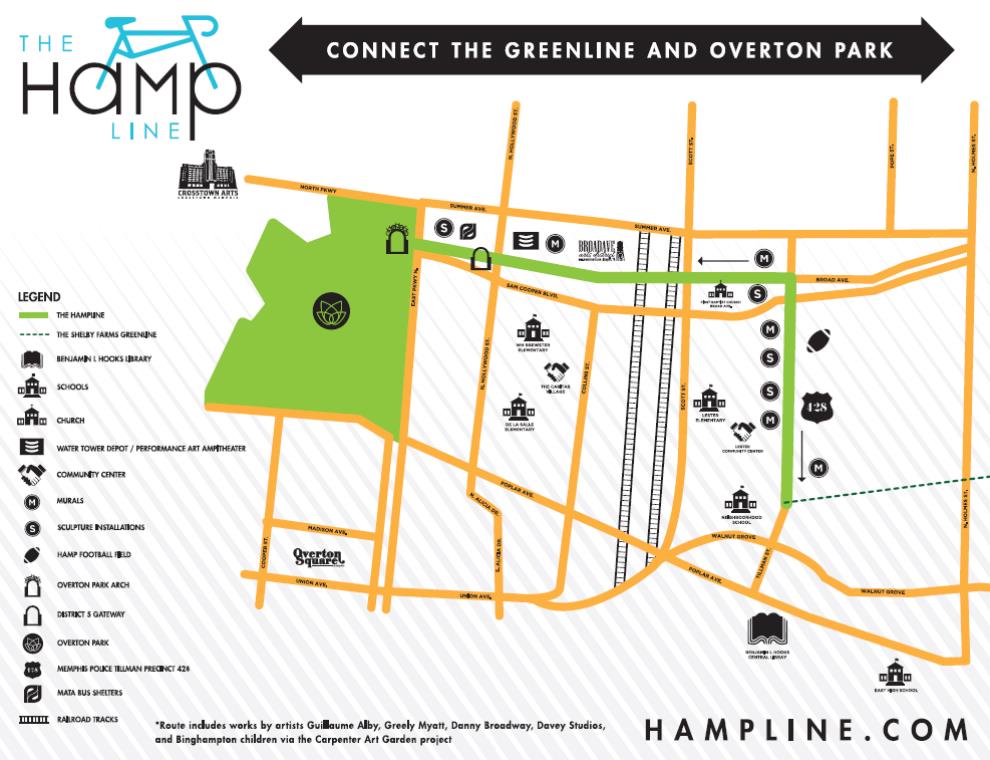 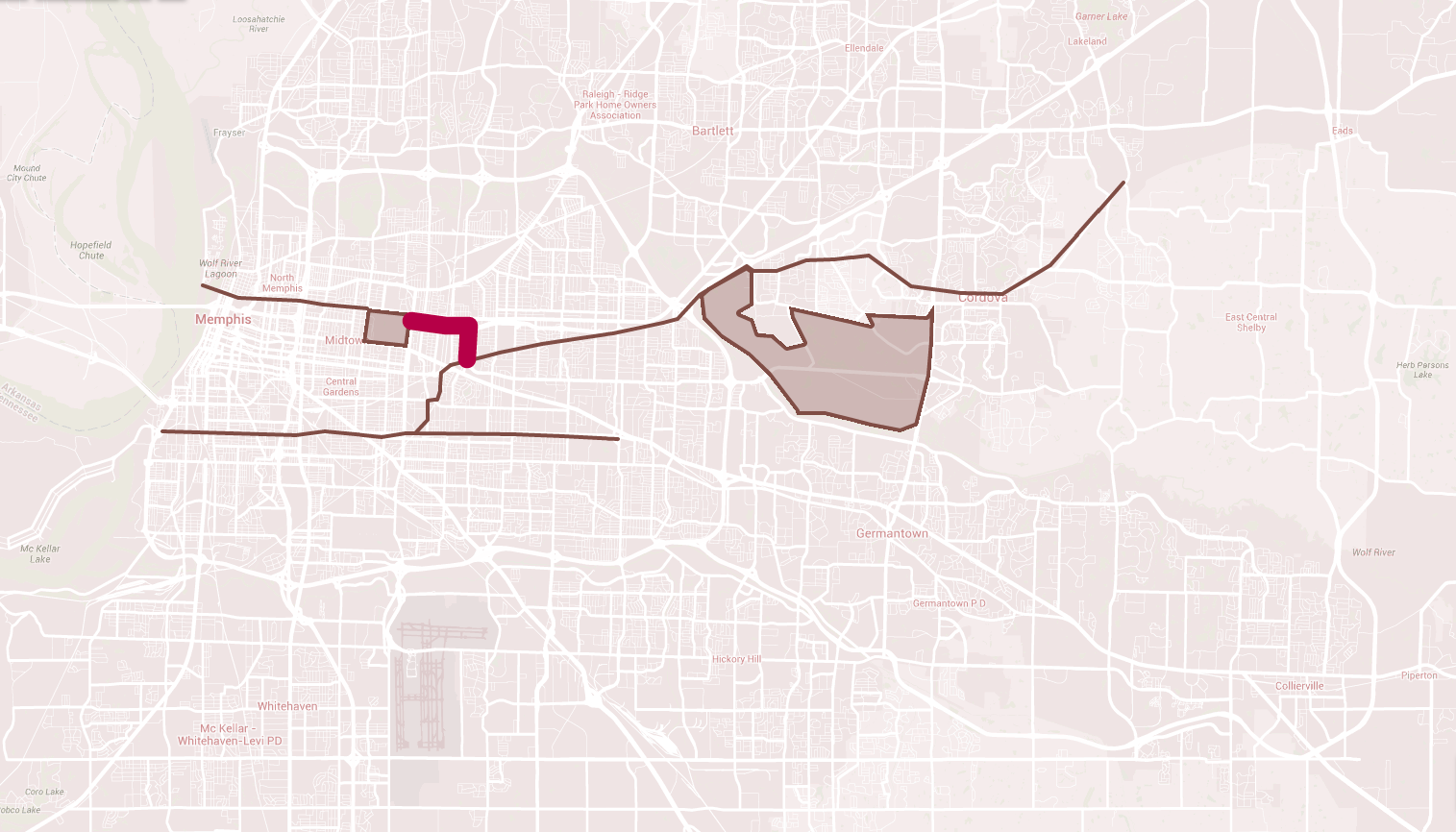 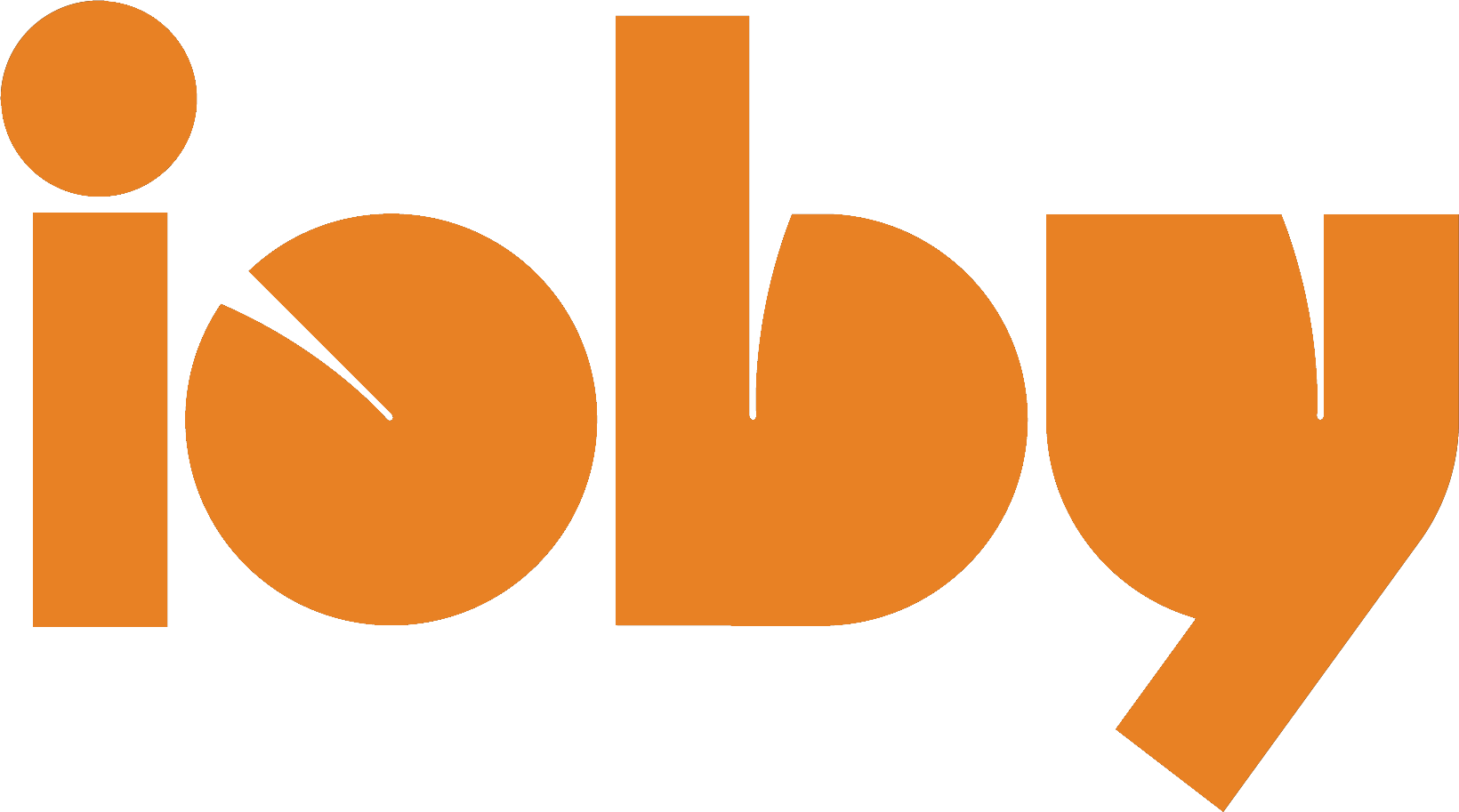 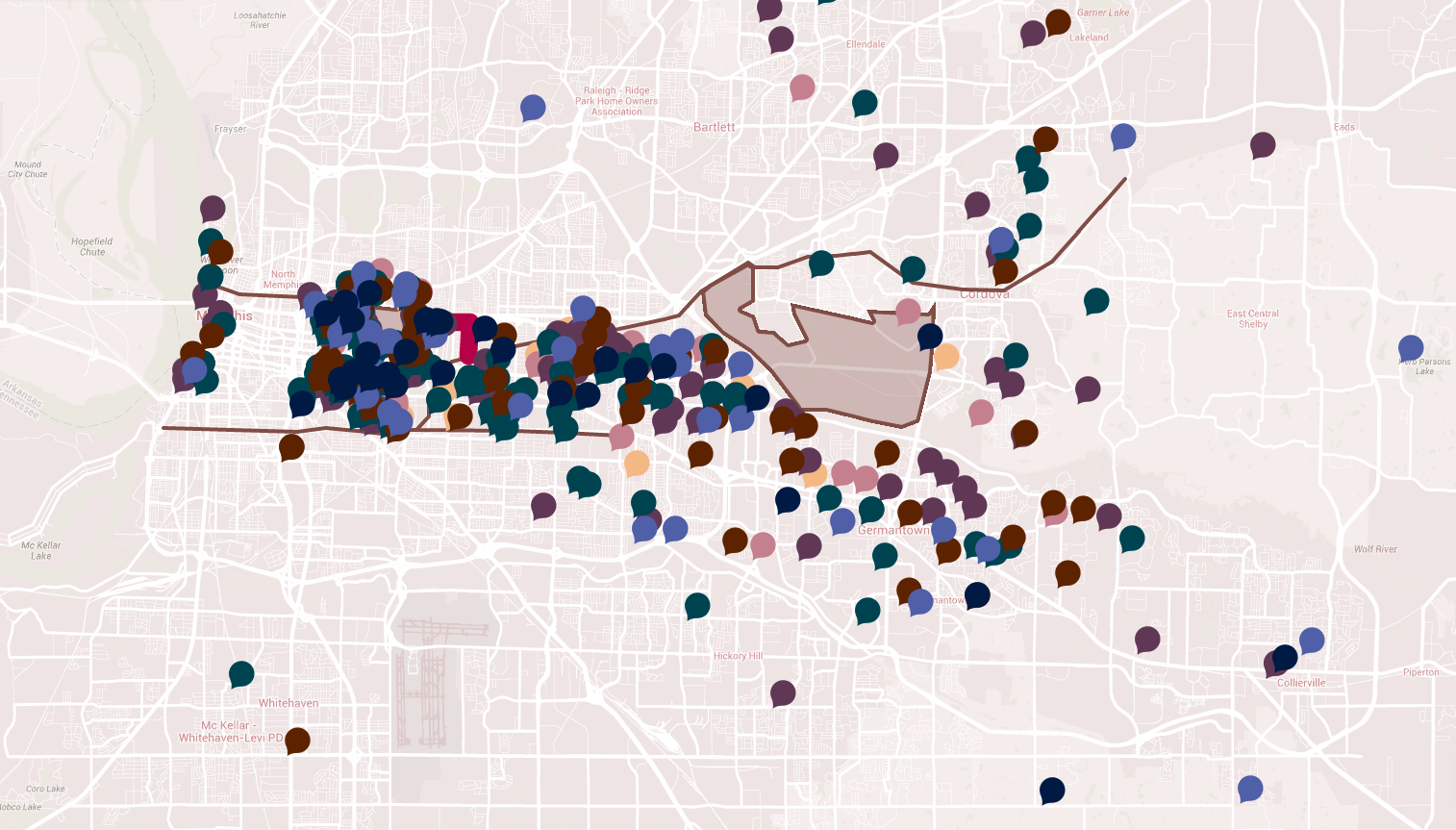 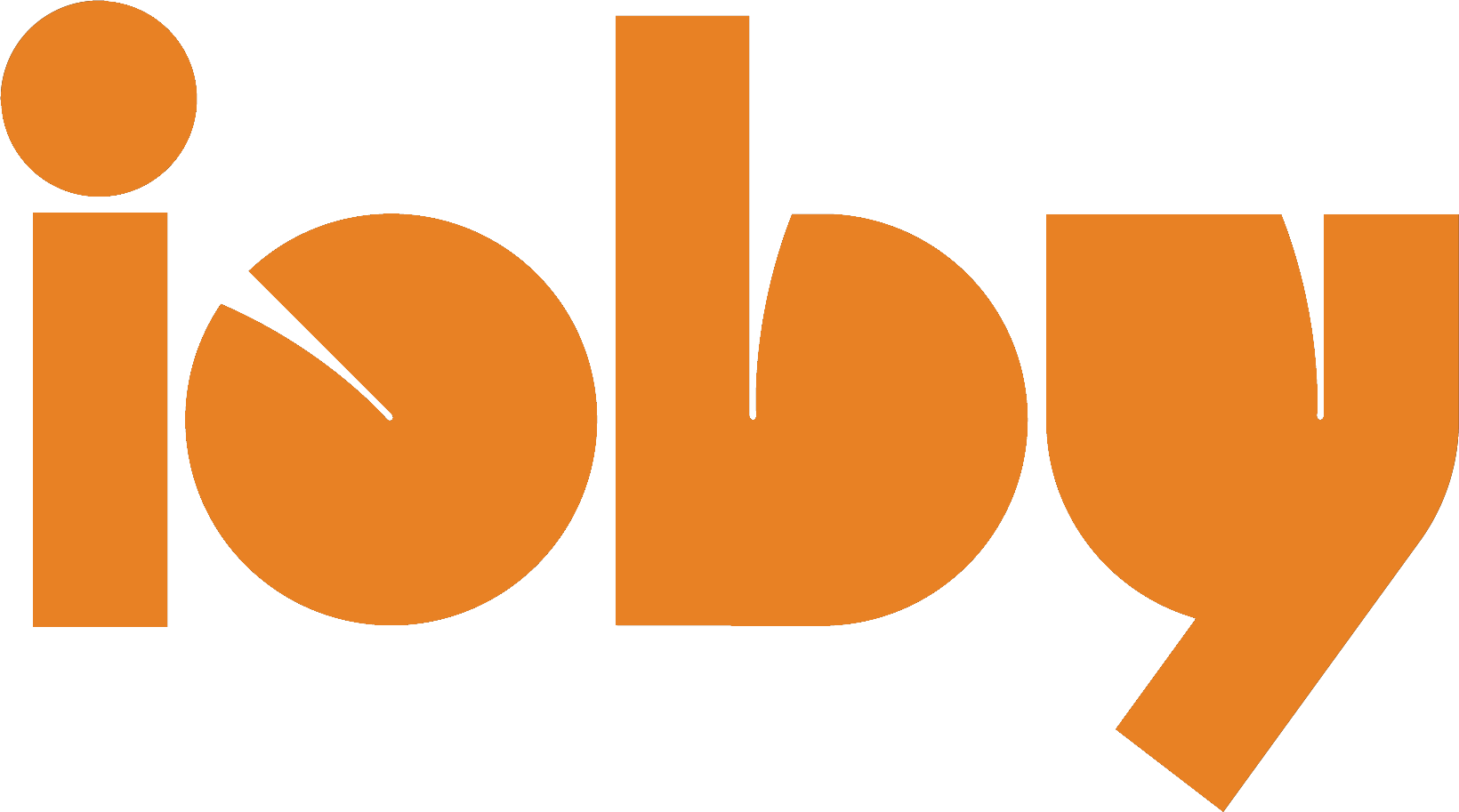 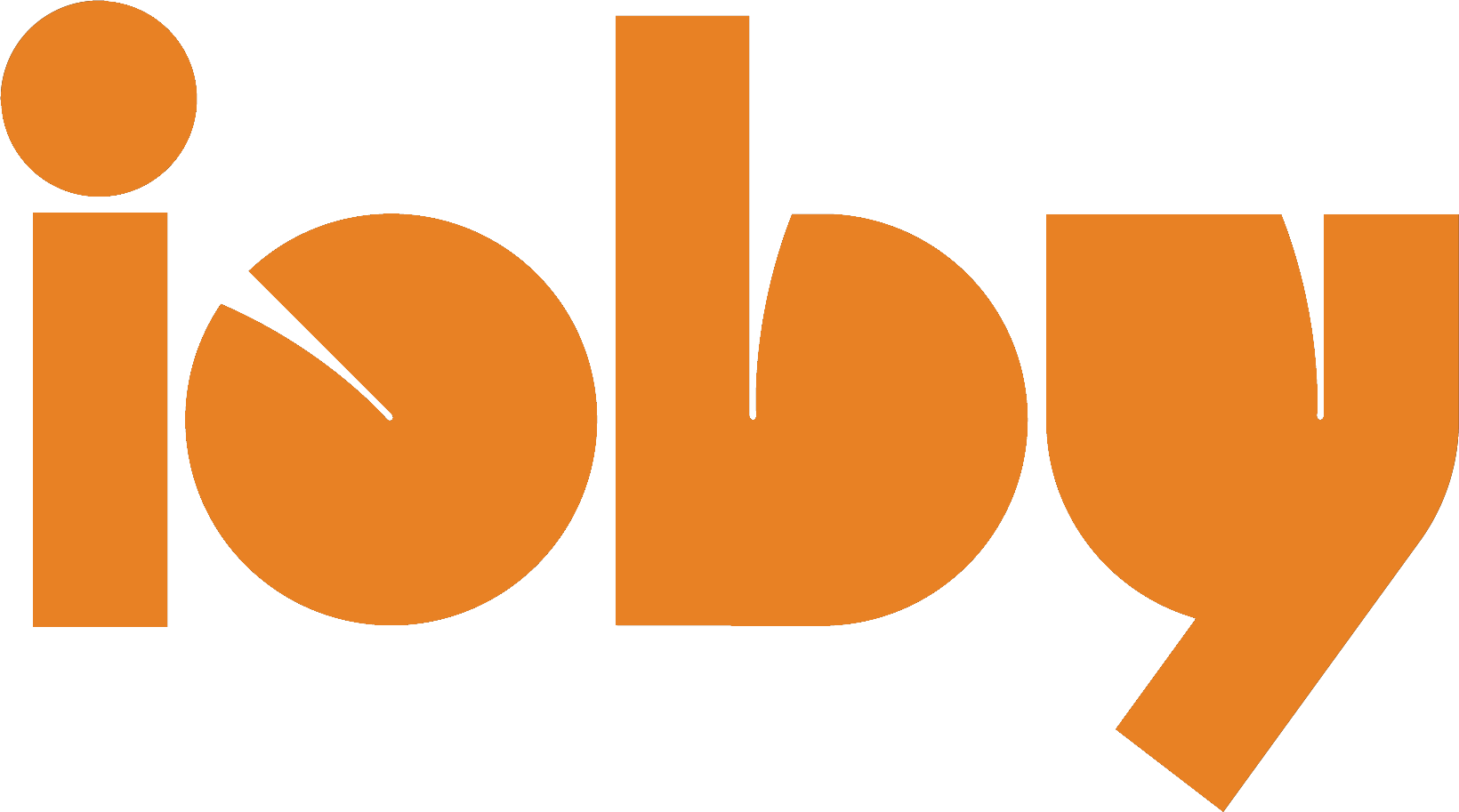 Why crowdfunding and why ioby?
“To me the greatest value from the ioby campaign was the public awareness building/support. It will pay longer term dividends beyond the $75,000+ that we raised.”-Pat BrownBroad Avenue Arts Alliance
Questions?
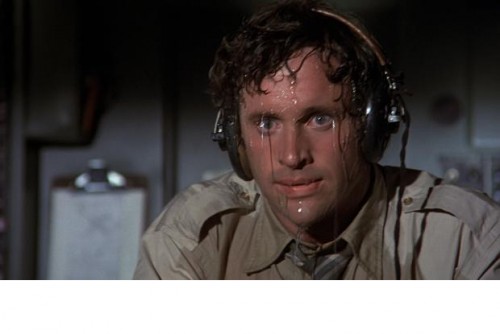